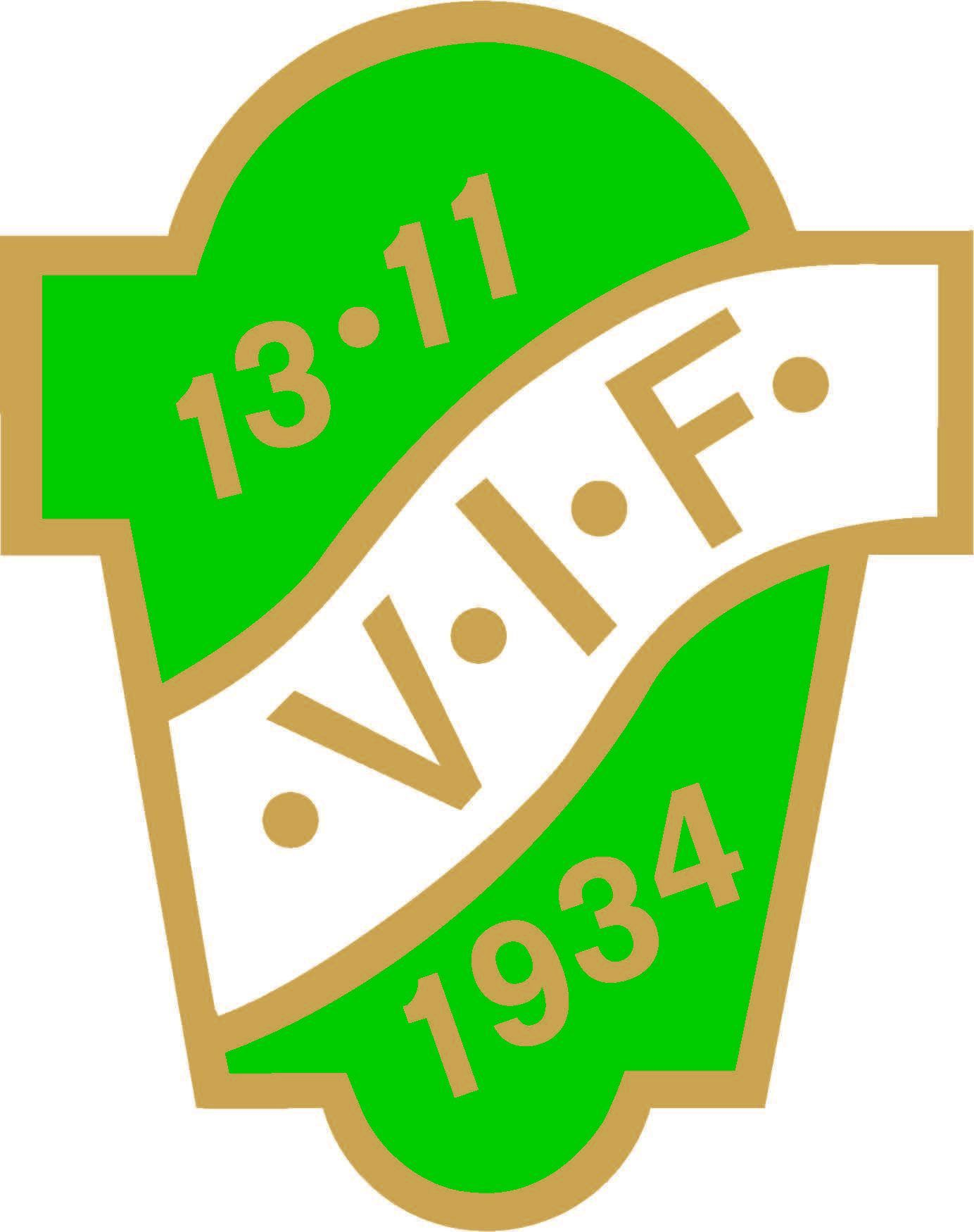 Våmbs IF F15Säsong 2024
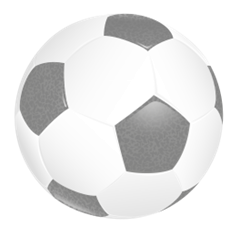 Agenda (vi har 1 timme)
Info om laget
Gröna tråden
Träningstider
Poolspel
När vi spelar match
Cuper
Föräldrauppgifter
Praktiskt
Varför föräldramöte?
Alla föräldrars delaktighet är viktig!
Info ”Välkommen till Våmbs IF”
Status i laget
Ledare: Johan, Johan, John, Christoffer, Tobias och Johanna
17 barn inskrivna
Spelform 5 mot 5, bollstorlek 3 
Två lag anmälda till seriespel
Saldo lagkassa - 2 600 kr.
Våra värderingar och förutsättningar
Vi jobbar efter föreningens värderingar
Det ska vara kul att spela i vårt lag
Så många som möjligt ska vilja vara med så länge som möjligt
Alla spelar lika mycket och vi kommer rotera positioner över säsongen
Kom ihåg att det är barn och att fotboll är en lek
Individer som utvecklas olika men som spelar tillsammans i samma lag, detta är alltid en utmaning
Våmbs IFs verksamhet kännetecknas av ett sportsligt såväl som socialt ansvarstagande, där fotbollen står i centrum. Vi sätter människan före resultaten och stänger inte ute någon som ställer upp på klubbens ideal och riktlinjer.
Från Gröna Tråden – Fotbollsskola 6-9 år
Socialt lägger vi tyngdpunkten  vid ”Lagarbete”, dvs känslan för gemenskap och trygghet.
Träning sker 2 ggr/vecka.
Verksamheten ska styras efter barnens behov.
Barnen ska tycka att fotboll är det roligaste som finns.
Lek och bollmotorisk träning, all träning behöver inte alltid vara fotbollsrelaterad.
Skapa ett brett föräldraengagemang genom att informera samtliga föräldrar om vikten av deras delaktighet i verksamheten.
Rekrytera föräldrar för att täcka behovet av hjälp under fotbollsskolans verksamhet.
Från Gröna Tråden – Målet med träning
Barnet ska ha roligt
Alla spelar lika mycket
Lär ut respekt för domare, motståndare och kamrater
Alla ska gå från träningen med stärkt självförtroende
Verksamheten ska vara allsidig
Motverka utslagning
Alla ska ha lika rätt att instrueras oavsett ambition och förutsättningar
Träningar Claesborg
Lördagar 10.45-11.45 B-plan

Tisdagar 17.30-18.30 C-plan


Start v 17 - 27 april
Slut v 24 - 15 juni

Start v 33 - 17 augusti
Slut v 39 - 28 september
Sammandrag
2 lag anmälda
Gruppindelning likt förra året – alla får spela med alla
Sammandrag
5 maj
26 maj
8 juni
När vi spelar match
Vi förväntar oss att barnen alltid är förberedda med mat och fyllda med energi
Samling 30 minuter innan matchstart, omklädningsrum finns.
Har alltid ett pep-snack innan match 
Resultat inte alltid lika med vinst, vi sätter upp olika mål inför varje match
Föräldrar hejar, ledare ger instruktioner
Vi hejar på båda lagen för att skapa en go stämning på planen
Vi ledare fokuserar på olika saker i matcher, kan vara tex väggspel/våga gå in i närkamper m.m.
Vi sköter oss alltid mot domaren, finns det inga domare så kan man ej spela fotboll
Cuper
Nabben cup - 24 augusti
2 lag anmälda
Föräldrauppgifter
Vi ledare lägger många timmar på ett år, vi behöver hjälp av er. Bidrar alla med x antal timmar var så underlättar det för alla, bonus på det – sammanhållningen ökar
Kiosk vecka 18med reservation för ändringar
Kiosken ska vara öppen 30 min före matchstart.
Bra att veta!
Åldersgrupp 10-12 år  spelar 7 mot 7 med matchtid 3 x 20 minuter. Åldersgrupp 13-14 år  spelar 9 mot 9 med matchtid 3 x 25 minuter.Åldersgrupp 15-19 år  spelar 11 mot 11 med matchtid 2 x 45 minuter.
Åldersangivelsen i kalendern på laget.se är födelseår!
Praktiskt – föräldrar
Vi skickar kallelser till träning och match, SVARA
Alla matcher och träningar läggs in i kalendern i början av säsongen, vi meddelar sedan ändringar
Vi kommunicerar främst via Laget.se, kan även vara via supertext
Kom i tid och se till så barn har ätit
Hjälp barn att pumpa bollar till träning (finns pump vid gaveln mot plan C)
Så som ni snackar om motståndare så snackar barnen
Säg till oss om det är något, stort som smått
Föräldrar har ordet
Frågor, tankar, synpunkter?